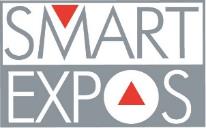 Welcomes you to the World of Online/Virtual Exhibitions
In Tune with the Digital Age
Organised So far 62 editions in  9 countries 
India, Kenya , South Africa , Nigeria , Sri Lanka, Myanmar & Vietnam  and soon in Ethiopia & Nepal
International  Exhibitions since 2012
Organiser of Domestic Exhibitions in Chennai since 2005
500000+Visitors
9300+ Exhibitors
2
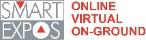 Expertise in organizing Expos on differentSubjects / Scales /  Modules
On Geographic Representation	
Across Globe
Continent Specific
Country Specific
Regional Specific
Province or State Specific
Classification Oriented 
Broader Subject 
Narrow Subject 
Precise Subject
3
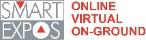 Launching the Perfect Platform for Online / virtual Exhibitions
i Series of all our Own Brands
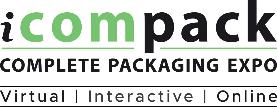 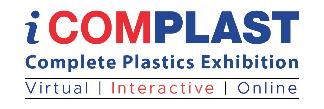 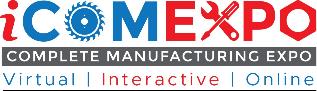 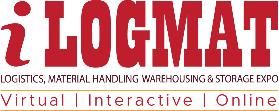 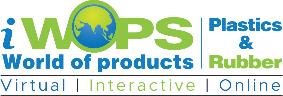 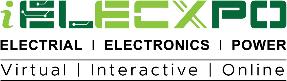 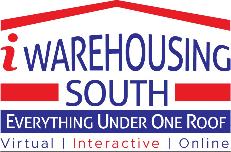 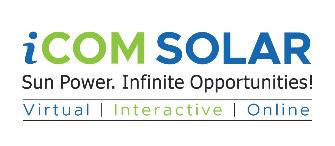 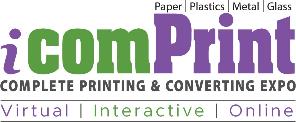 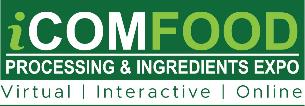 4
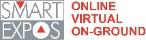 Why Online / Virtual Exhibitions ?
COVID 19   & TECHNOLOGY  Disruptions 
Space and Time Borders destroyed 
Work from Desk has lead to Source from Desk too 
Cost-effective
Expanded and Deeper  reach to  target groups
Green and sustainable
If e commerce ( B2C) has grown leaps and bounds in the recent years 
Why not B2B Online Expos ?
SMART EXPOS IS THE FIRST ONE IN INDIA  TO EMBRACE THIS INNOVATION
5
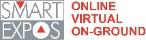 Let’s take a Tour on the Features of ONLINE / VIRTUAL Exhibitions
KEY OBJECTIVE  
To Enable Connect between 
The Seller and 
Hitherto 
UNCONNECTED /  NOT KNOWN Contacts in many countries
Welcome Hoarding
As in the On ground exhibition when  you are on the way to the  exhibition venue and you  will be greeted with prominent  hoarding on the  way.
No visitor will miss  this signage
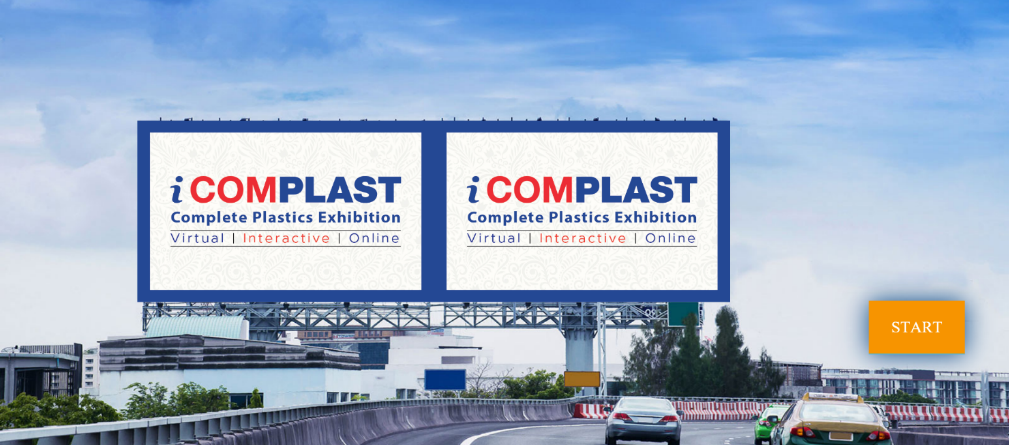 7
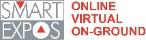 Registration and Login
After entering the  exhibition venue , the visitors will land on  this registration page
Visitor details  will becollected here
The Email Verification will be done and loginCredentials  confirmed
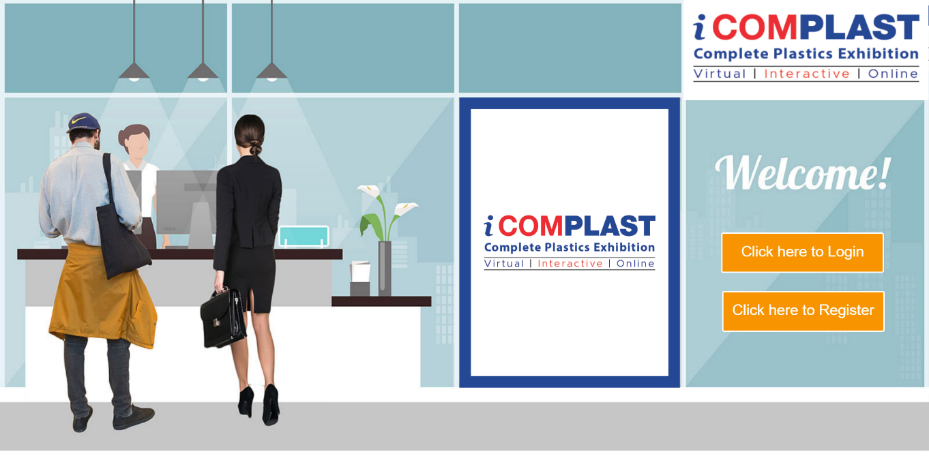 8
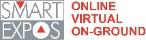 Exhibition Hall – Virtual Entrance
Once Registration is done, visitor will be guided to enter the Hall
There are 2 Branding OptionsAvailable for Organizer or Sponsor
This page will also be visited by every visitor.
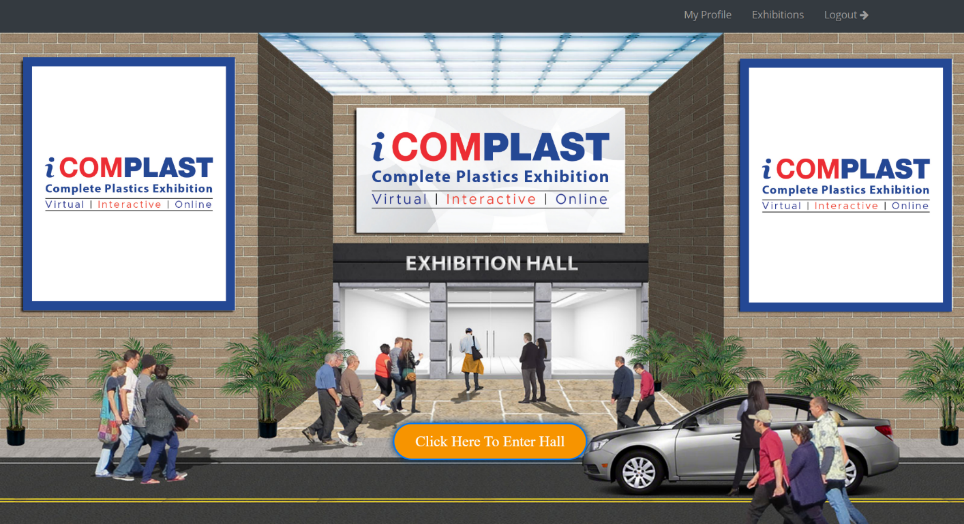 9
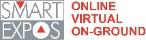 Virtual Lobby
After registering, all visitors will  land on the  virtual lobby page.
Promo or About the Expo films can be screened here 
Visitors will enter the stall area  by  Clicking on the left panel 
Enter the auditorium by clicking
         the right panel
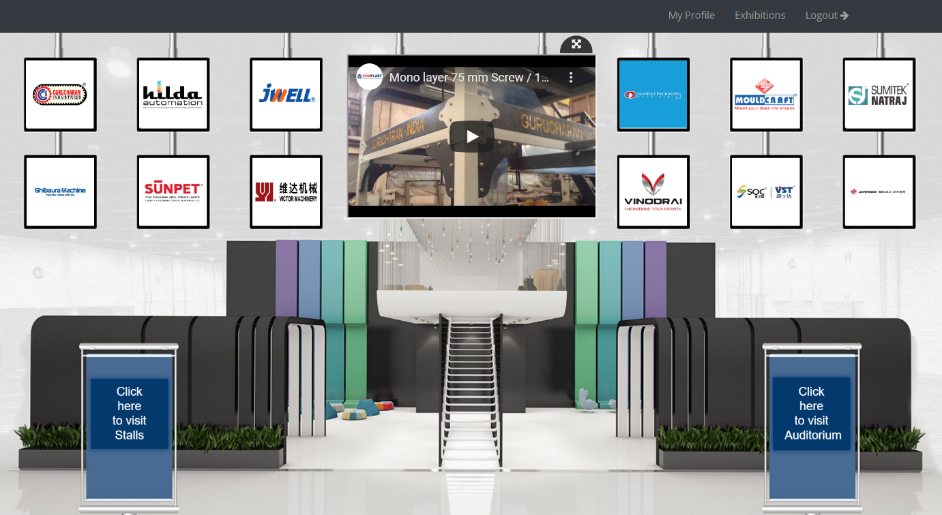 10
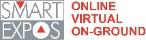 Information on Exhibitors  / Categories / Pavilions
The Exhibitor Details can be viewed on different module

Alphabetic wise 
Exhibitor Category / Subcategory / Profile
Country wise 
Search By Exhibitor name

This panel will undergo substantialchange in Commercial Plot with more specification / well - routed
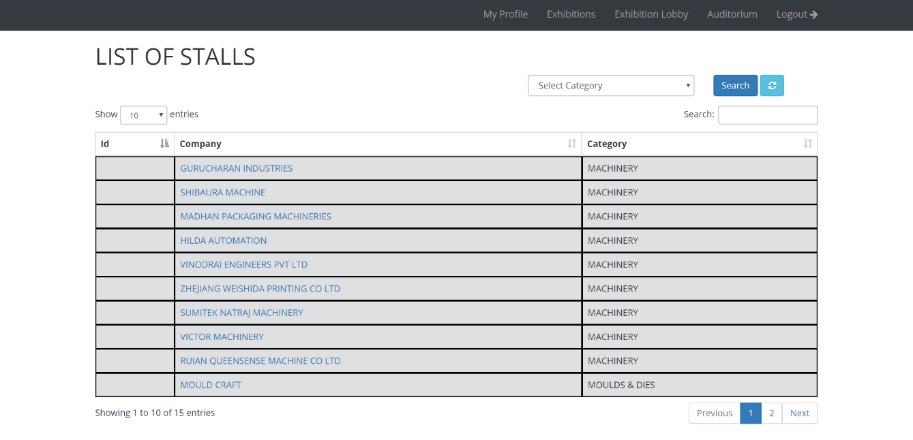 11
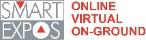 The New Panel will have
MAIN CATEGORY
EXTENDED SEARCH
CAN BE SORTED BY
SUB CATEGORY
Exhibitor Index A-Z
By Region / Country
Product Wise
Stand Activity Wise
Broader Categories of the Sector
Area of Business
Exhibitor Criteria
Topic Oriented
Product Oriented
Hall Wise
Exhibitor List under Each Category
Which will take you directly to the Booth
Gives More Information about them
12
VIRTUALBOOTH OPTIONS!
13
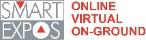 Premium Booth
This is a Premium booth type,  where in the exhibitors will  have

4 display panel on the backdrop & 2 display  standee for their display of products and services.
TV on center of the  backdrop for playing pre  recorded videos
1 logo space on table  front.
Space for profile pic orcompany logo
Fascia name (company  name)
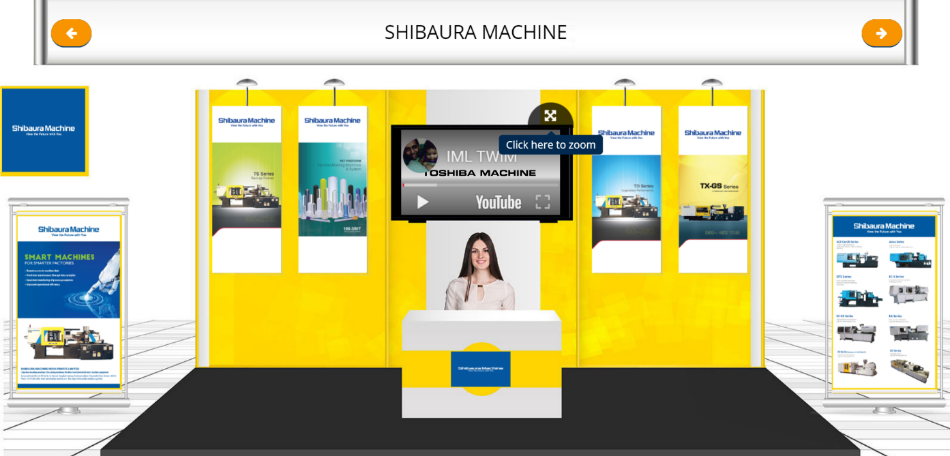 14
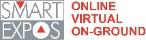 Executive Booth
This is a Premium booth type,  where in the exhibitors will  have

3 display banner space and 
2 display standees
1 logo space on table front.
Space for profile pic or company logo
Fascia name (company name)
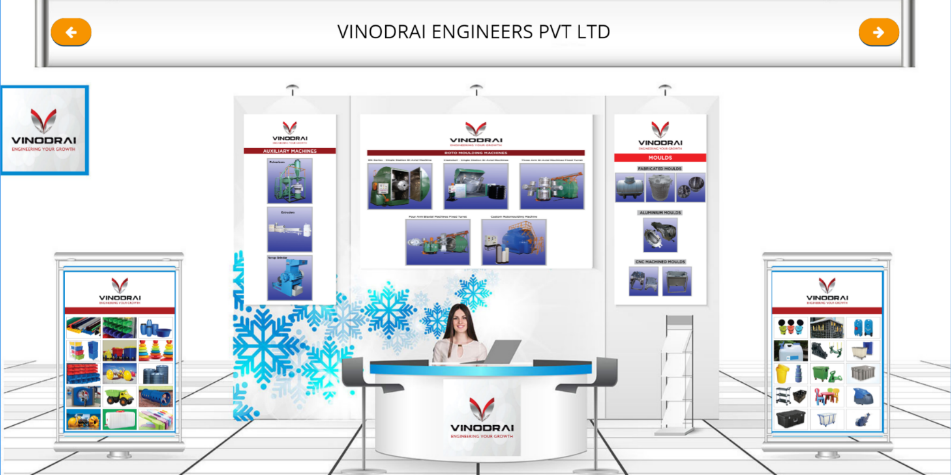 15
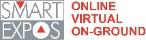 Standard Booth
This is a standard booth  type, where in the exhibitors  will have

2 display banners 
1 display  standee
1 logo space on table front.
Space for profile pic or company logo
Fascia name (company name)
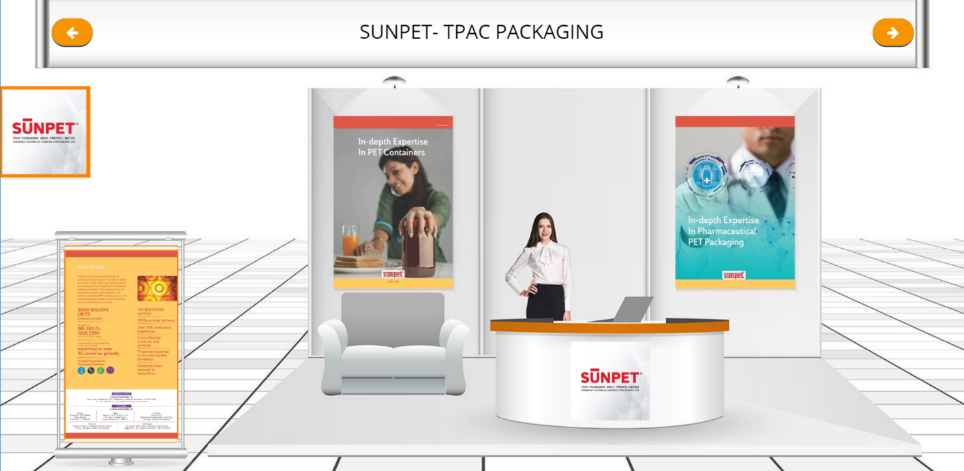 16
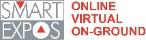 Basic Booth
This is a basic booth  type, where in the exhibitors  will have

1 display spaces on the  backdrop & 1 display  standee, on which the  exhibitors can display  their products / services.
1 logo space on table front.
Space for profile pic or company logo
Fascia name (company name)
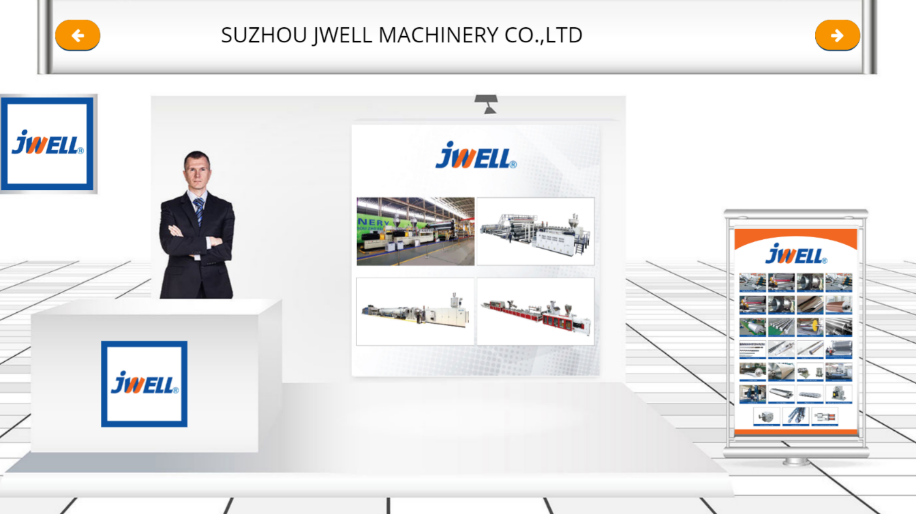 17
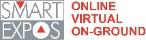 BOOTH FEATURES!
18
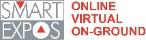 All Booth types have the following  features
All Display Spaces & Display Standees will POP Out on clicking for easy reading / visibility
All Booth options have common buttons like:
About us (company profile can be displayed there)
Download Brochure button (visitors can download the exhibitor’s brochures)
Contact button (Exhibitors contact details will be mentioned  there)
Web URL (on clicking, visitors will be redirected to exhibitor’s website)
Chat function (Exhibitor and visitor directly can chat with each other) Not in demo Now
Video calling function (Exhibitors and visitors can have a video chat)   NOT NOW 
Send Inquiry button (Visitors can simply type their requirements and send). Exhibitors will be able to see    these  inquiries in their respective dashboard)
Drop contact details.  When visitor clicks this icon the contact details  provided in the Registration will be sent to the Exhibitors  respective dashboards)
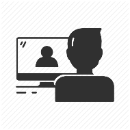 19
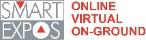 EXHIBITOR DASHBOARD
Complete Management of Booth
Metrics collected for total Event / Exhibitor Booth
Know your Audience Better
Analyze and Gauge the Prospects
Complete Event Reports @ 1 Click
Tracking with measurable reports
20
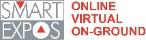 The Exhibitor can  see the number of Visitors who visited his booth, with the complete information of the Visitor like Mobile, Address, Social Media Connect, Timelines he spent on his booth etc
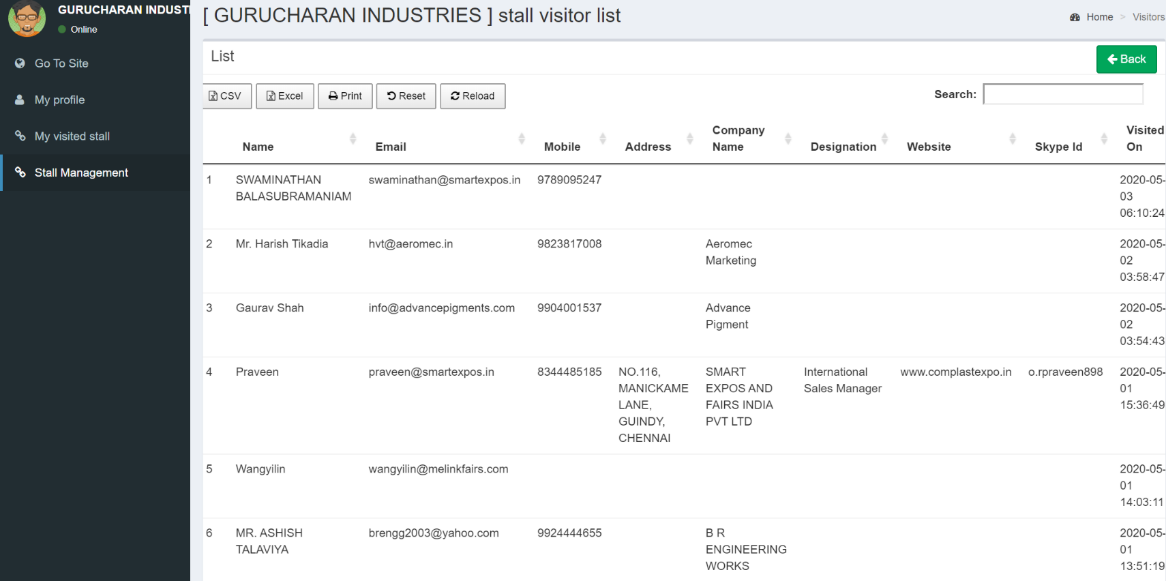 21
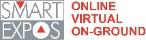 A Detailed Report on Enquiries generated will be recorded here with actual conversations. The Exhibitor can access  all the enquiries and follow up later to for concluding business
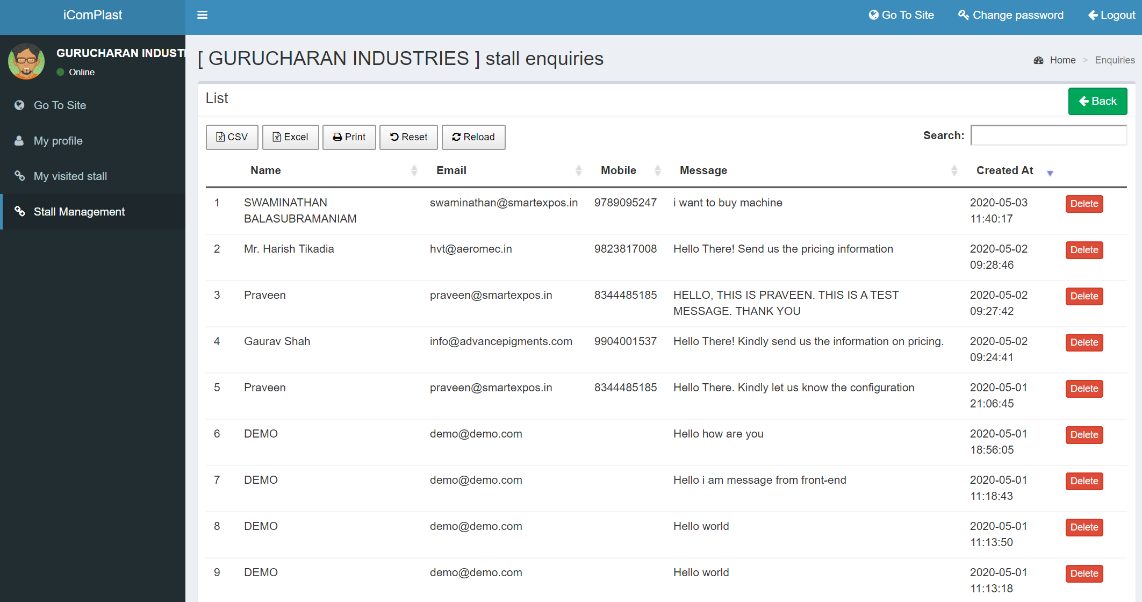 22
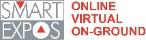 All the reports can be exported as CSV File for saving the contacts and other Connections. Downloaded as Excel Sheet for reference. Print Option is also available
Video Call / Audio Chat Reports also can be downloaded.
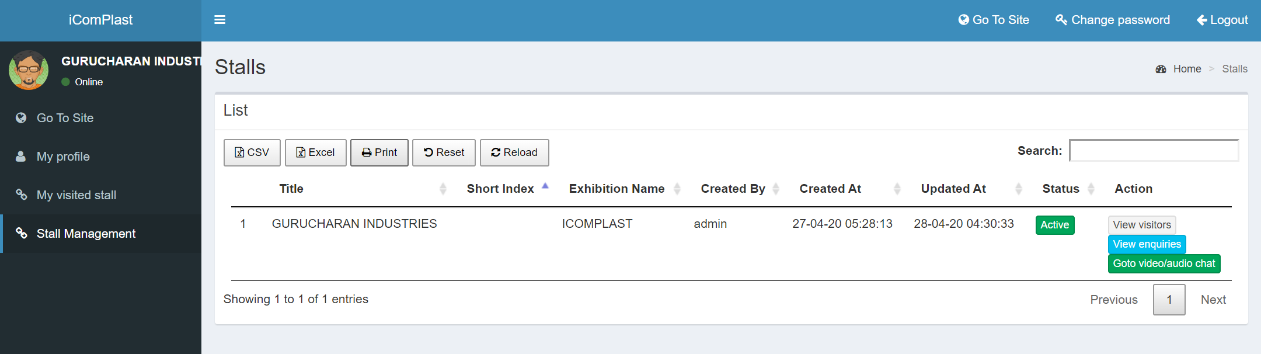 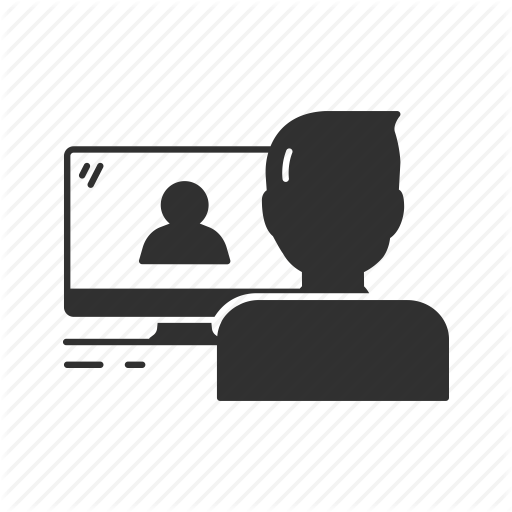 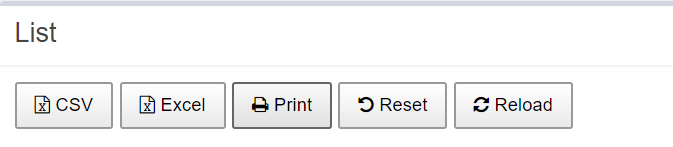 23
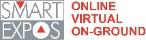 The Exhibitors can  edit their profile anytime with updated Information.
The Exhibitor also can visit other  booths in the exhibition – his connections will be saved  for future ref
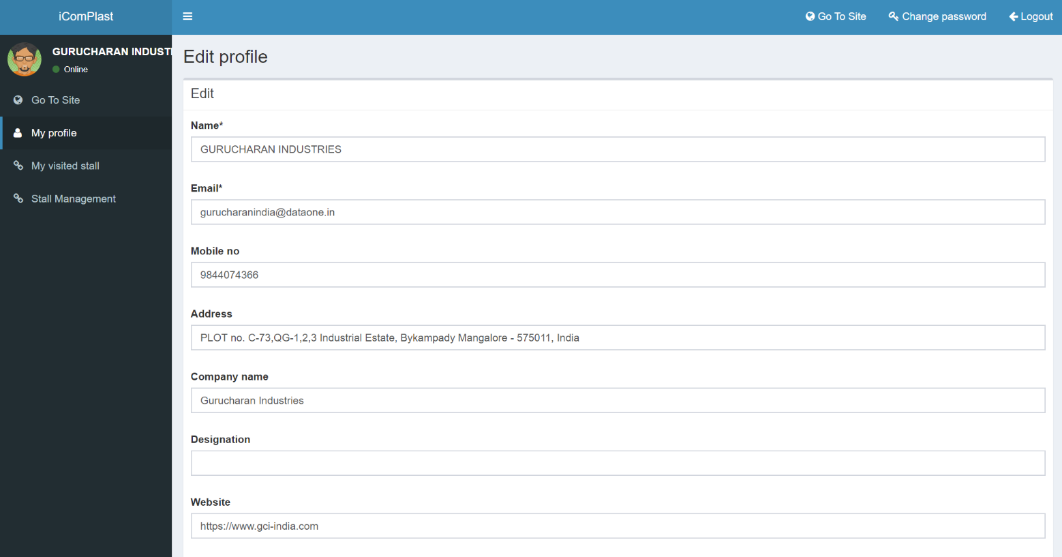 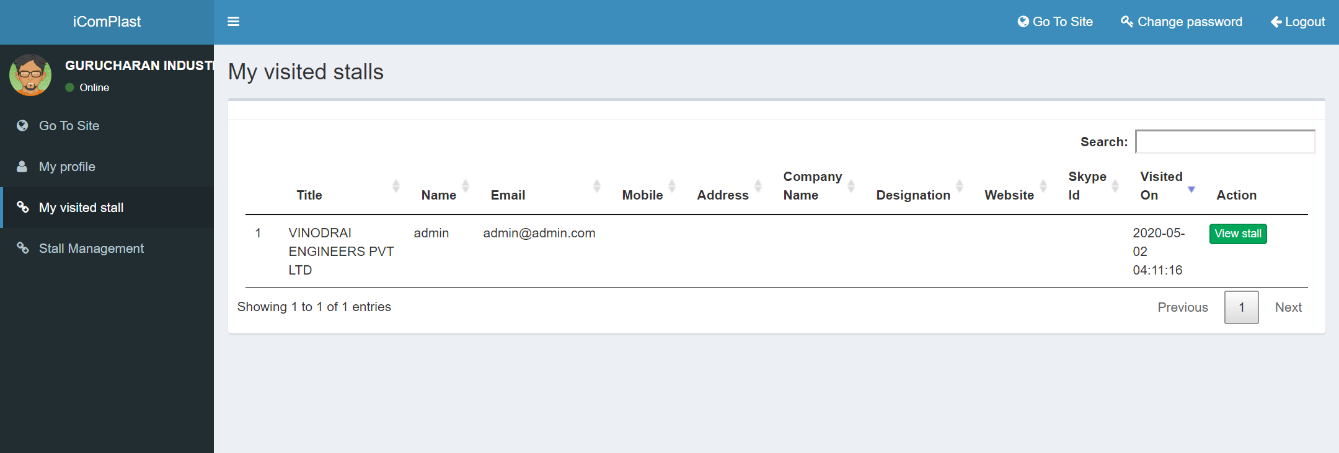 24
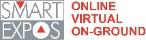 VISITOR DASHBOARD
Live Tracking of Visits
Instant Interconnect Options
Acts as a Virtual Briefcase
Complied  Visit History
Interactions saved and retrieved back for future follow-ups
25
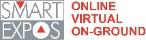 All the Visited Stalls, Information collected, discussions made will be recorded for Future reference on visitor’s dashboard
The Visitors are also open to edit their profile anytime with updated Information.
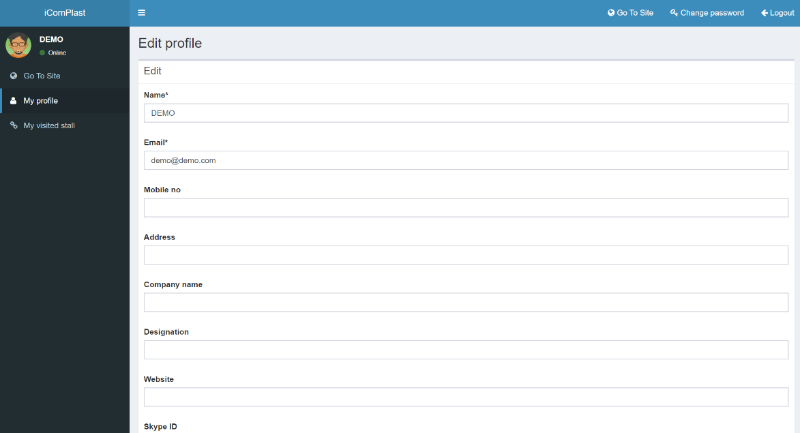 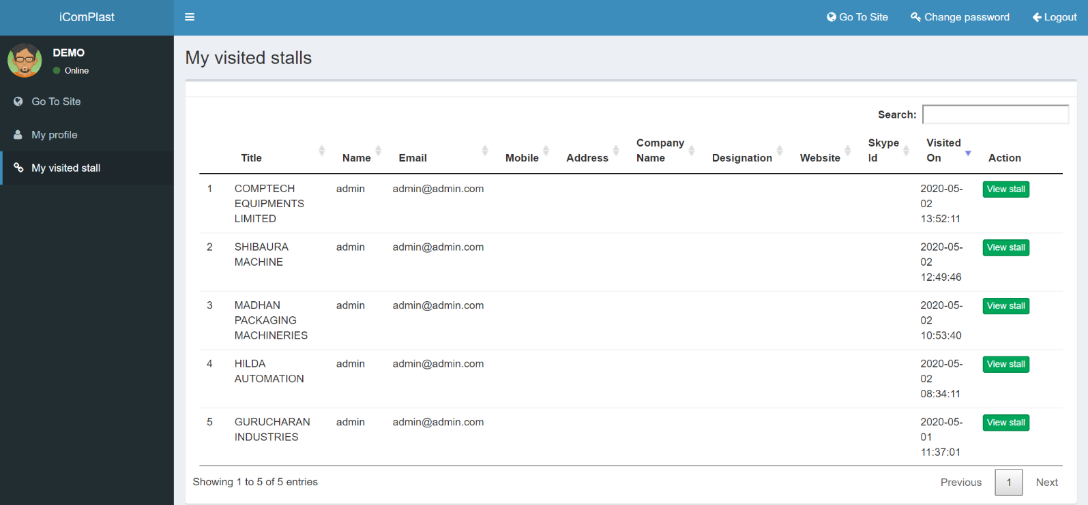 26
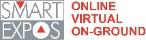 Auditorium – Optional Feature
From the virtual lobby,  visitors can enter  the Auditorium.
Pre recorded presentations can be played or sponsors videos can also be played
d. o
On top, left and right  corners branding options are available
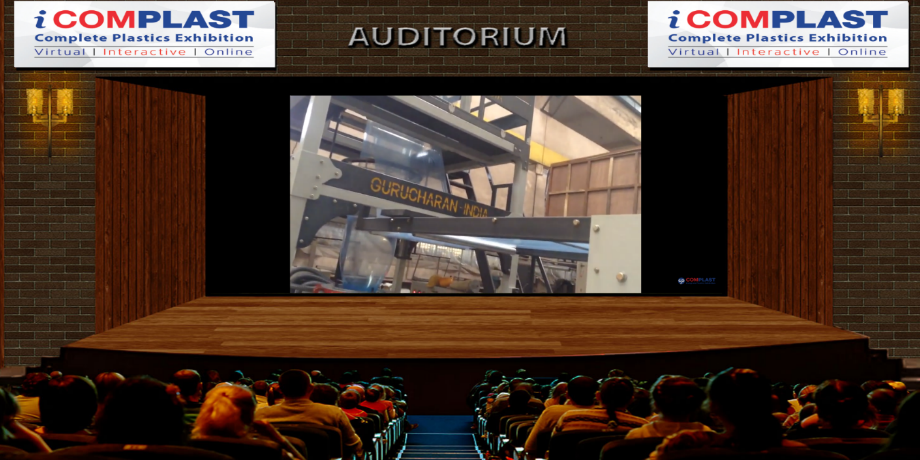 27
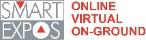 Future Features
Chatroom    will be available from the commercial launch event 
A Complete Networking Integration Platform
Virtual Briefcase for Visitors 
Automated Self – Generated Runtime Reports
Easier Navigation ,Mapping and Search operations 
Branding / Promotional Options for Sponsor’s

Visitor engagement , New enhanced features, great look and feel , newer designs, 3 D integration   are on the anvil.
28
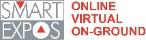 KEY MANTRA - DATABASE
We have huge Global Database of all sectors
Many countries
Accumulated for more than 15 years, refined every year. 
Still acquiring database in more countries
Ensuring the last mile reach with 
No Spam Data
More Classified - Sector Wise
Buyer Interest Oriented
More Authentic
More validated
Promotion Plans
A Perfect mix of Marketing Campaigns will be executed in all digital age platforms
E-Campaigns Promoting the FairPromoting the Exhibitorsalso through the key Processors / Suppliers
Personalized Invites for Pre-registered Visitors
SMS campaigns
WhatsApp campaigns
Promotions through Social Media ( own Brand )
Industry Web Portals  and many more
29
Our Proposal
Our Offer to EPCs / Chambers / Confederations – Services to include
Hosting the Virtual Expo / Online Exhibition
All Backend support will be provided . setting up booths , uploading promo materials
All promotion materials should conform to the technical specifications
Can be Hosted Exclusively for EPC / Chamber / Confederation  members 
           Or 
EPC / Chamber / Confederation can support Indian Exhibitors in our own brand of International Exhibitions   
Marketing of Space  to members will be the responsibility of  EPC/ Chamber / Confederation
30
Visitor Promotion can be done, if desired and data provided by EPC/ Chamber / Confederation
Data available with SMART EXPOS can also be made available and   may have limitations  in terms of sector relevance 
Promotions will include all digital form only e mail, WhatsApp or SMS 
Social media promotion to be done by EPC / chamber / confederation 
Suggested Duration of the Expo .. 5/7 working days    Monday – Sunday 
Summary report will be submitted if event is organised exclusively or support for Indian pavilion by  EPC/ Chamber / Confederation  or 
In the event of Exclusive Hosting  SMART EXPOS  logo will be added as Organising Partner 
In the event of Indian pavilion supported by EPC/ Chamber /Confederation we will the Organiser and your logo will be added  as India Pavilion Supported by….
31
Schedule of Activities
Setting up involves substantial back end work and so strict adherence timelines essential
Exhibitors names to be finalised at least 21 days before the scheduled date of event 
All Exhibitors must share promo materials as per our specifications and within the time 
No change of collateral / promotion material possible during the event or from three days before the event
Event will be hosted on a trial basis for a limited group to check bugs etc 
All features / facilities offered at the time of signing the contract will be final  . No additional features can be  included afterwards
32
Welcome to our Pilot Launch Visit, www.ismartexpos.comLogin Credentials:Username:	          demo@demo.comPassword :          demo123* Registration is not open for public / so the function disabled* Kindly use the above credentials and login directly
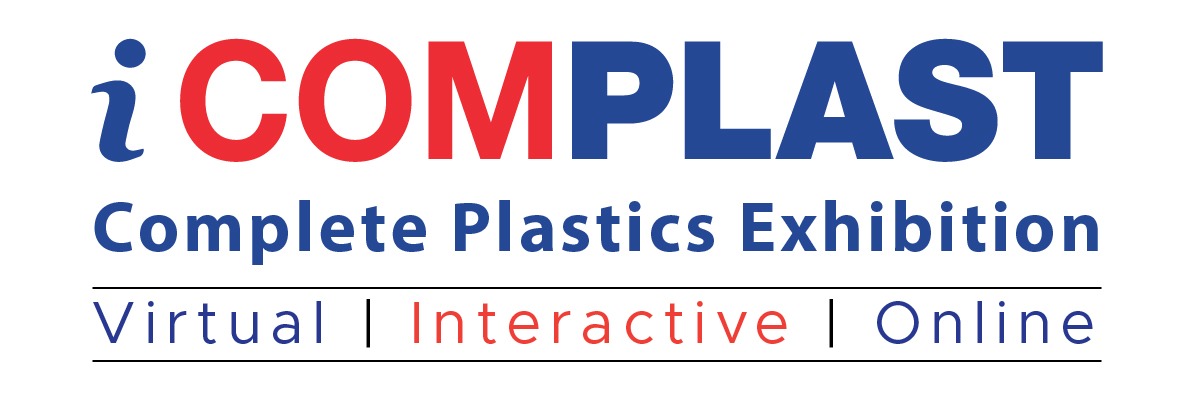 Any questions?
     For More Information / Clarification:
   B. Swaminathan |  swaminathan@smartexpos.in | +91  97890 95247
33
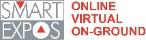